Trinity Lutheran ChurchNorman, Oklahoma – www.tlcnorman.orgThe Epistle of JamesTheme:
 “The Testing of Your Faith” Date: 10-22-23Lesson: 30  - Chapter 4:13-17
TEXT AND STUDY NOTES
(13) Come now, you who say, 
"Today or tomorrow we will go into such and such a town and spend a year there and trade and make a profit"—
 (14) yet you do not know what tomorrow will bring. 
What is your life? 
For you are a mist that appears for a little time and then vanishes. 
(15) Instead you ought to say, 
"If the Lord wills, we will live and do this or that."
 
(Job 7:7;   Ps 39:5;  102:3;  144:4;   Prov 27:1;  Is 2:22;  
Mt 6:10;   Mk 3:35;   Lk 12:18-20;  22:42;   
Acts 18:21;  21:14;   Rom 8:27;   2 Cor 8:5; 
 Eph 5:17;  6:6;    Col 4:12;   1 Thess 4:3;  5:18; 
 Heb 10:36;  1 Pet 2:15;  4:2;   1 John 2:17;   5:14;15)
(16) As it is, you boast in your arrogance. 
All such boasting is evil.
 (17) So whoever knows the right thing to do and fails to do it, for him it is sin.
 
(Lk 12:47,48;   Jn 9:41; 
  1 Cor 5:6;  2 Pet 2:21)
Commentary on James – “The Epistle of Faith”
 – Dr. David Scaer – CPH
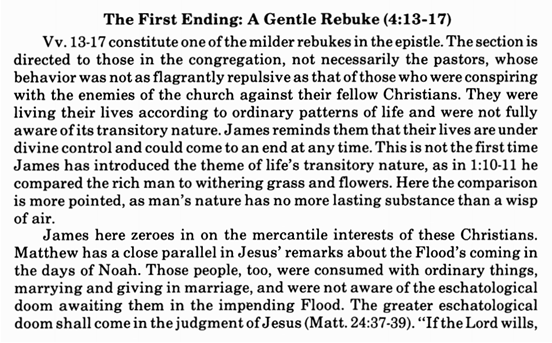 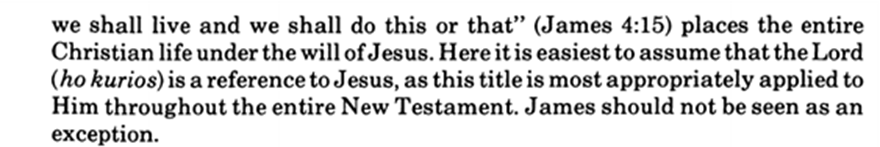 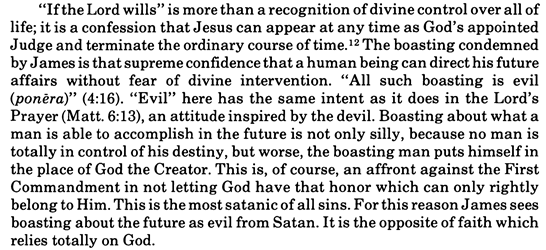 LIFE  APPLICATION 
What is your life? 
For you are a mist that appears for a little time and then vanishes. 
Instead you ought to say, "If the Lord wills, we will live and do this or that."
 
How do you make this the reality of your daily life?
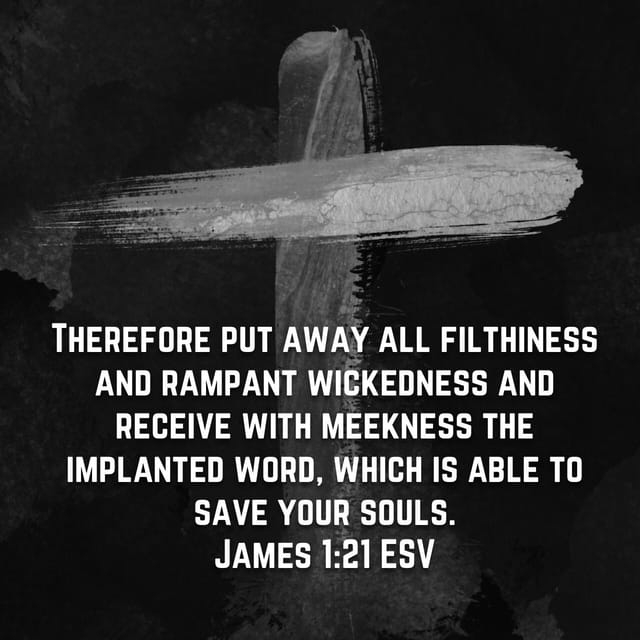 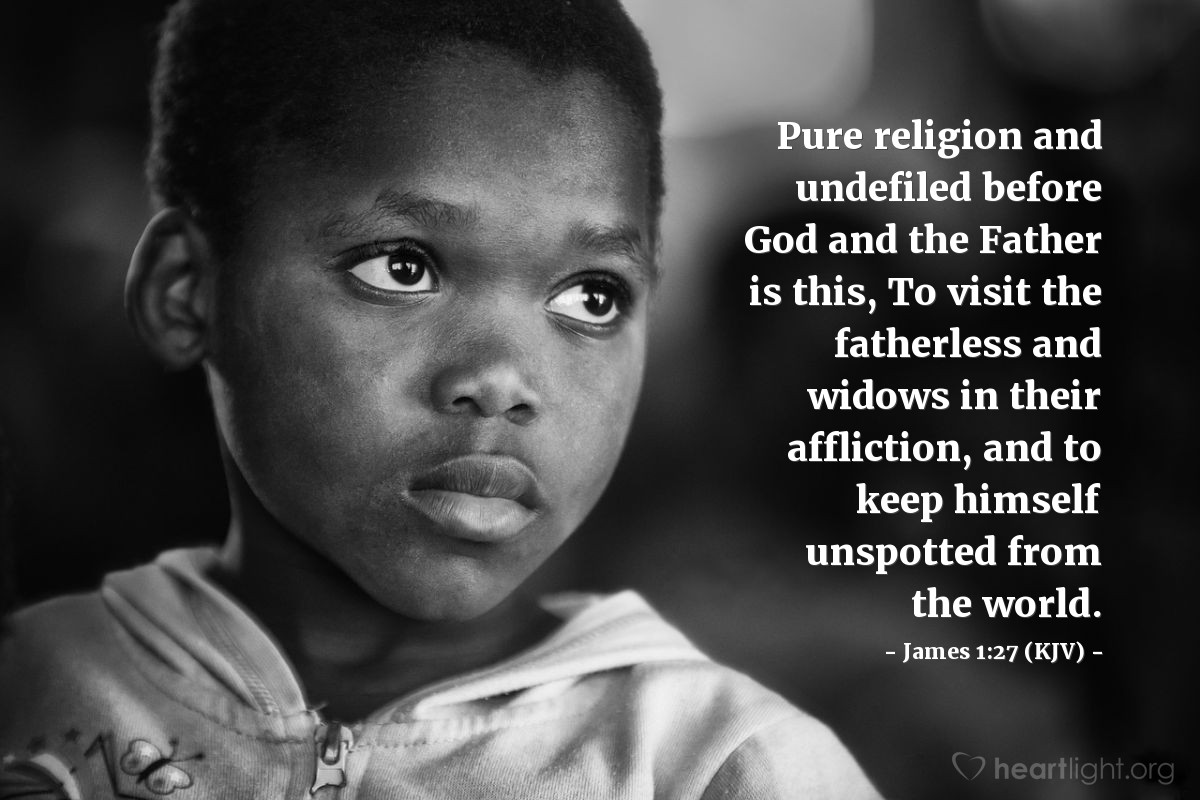 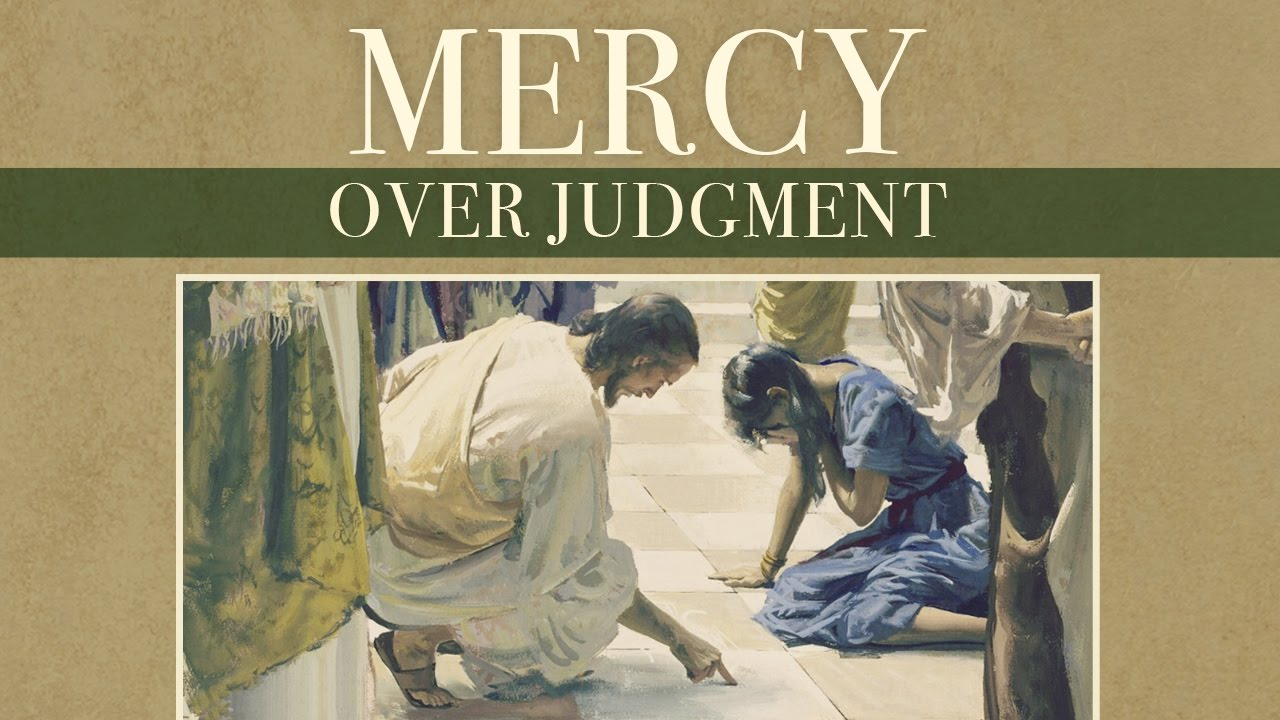